Архітектура бароко у Львові
Підготувала Кравченко Дарина
Костел єзуїтів
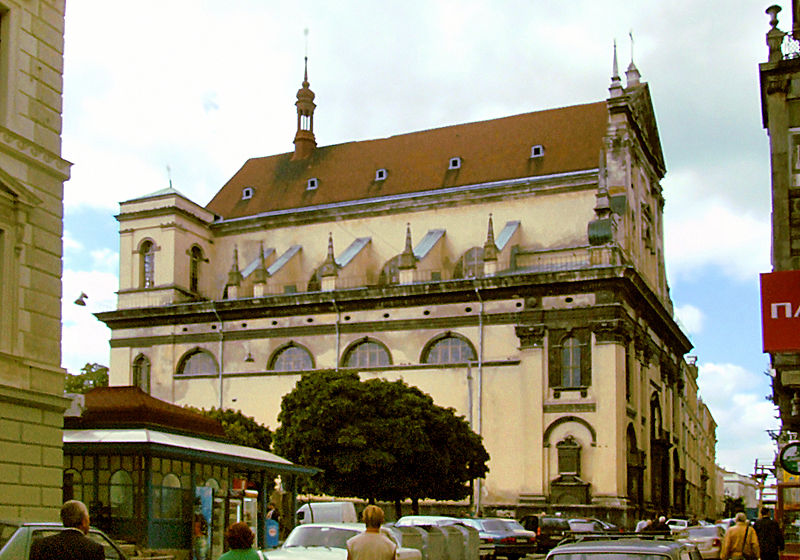 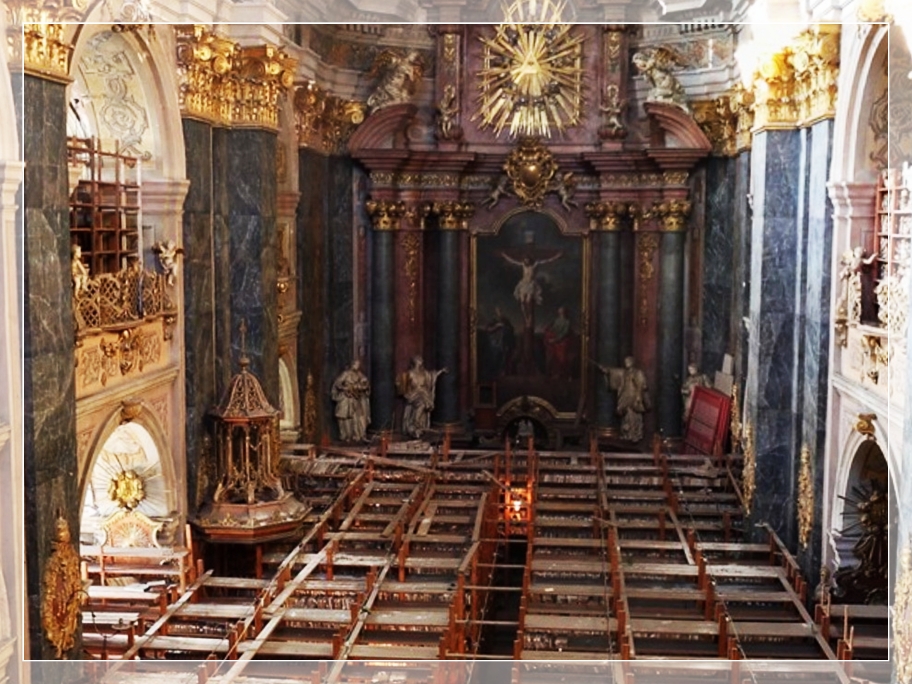 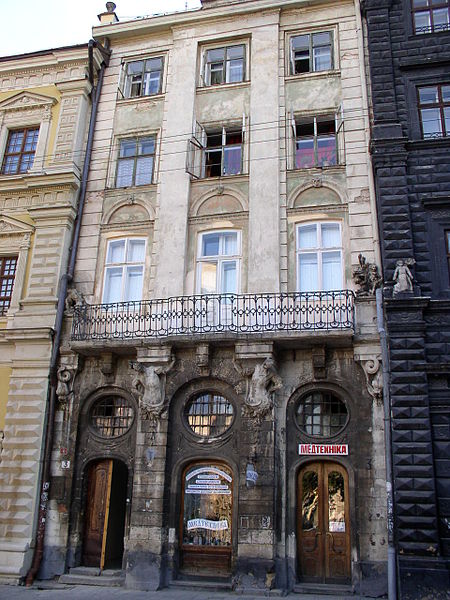 Кам'яниця Убальдіні
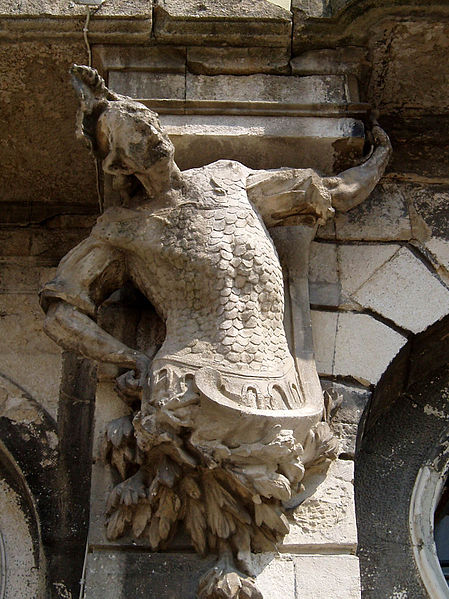 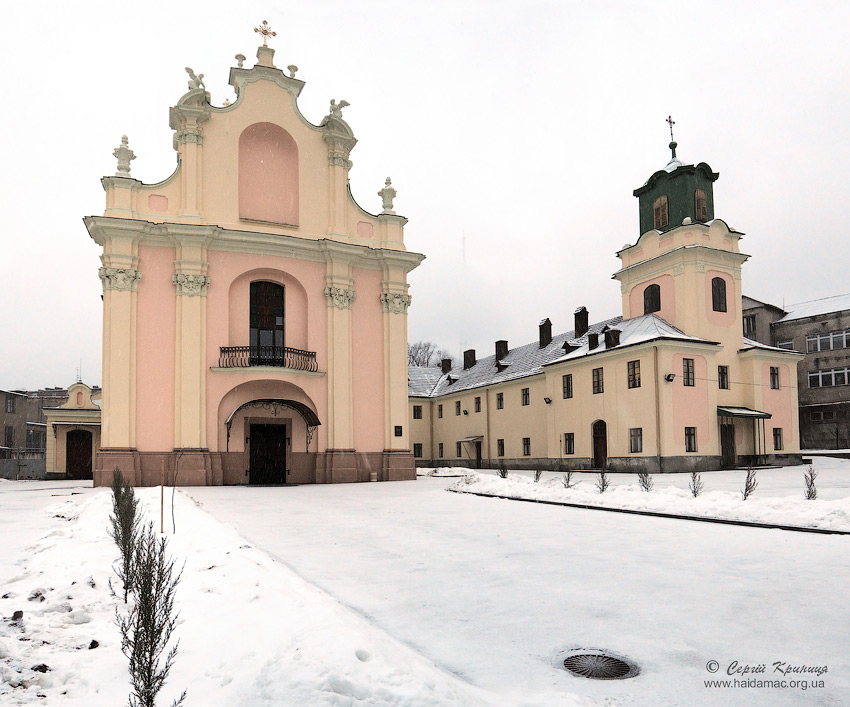 Костел Святого Мартина
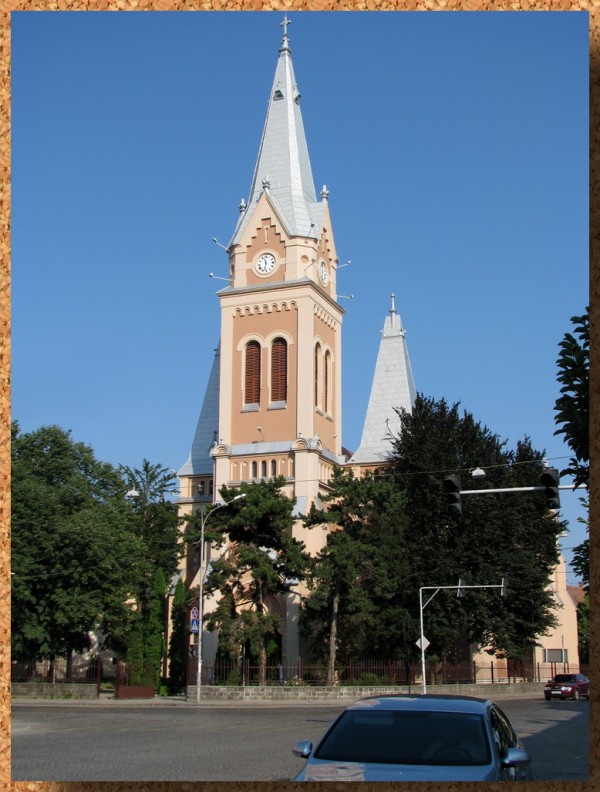 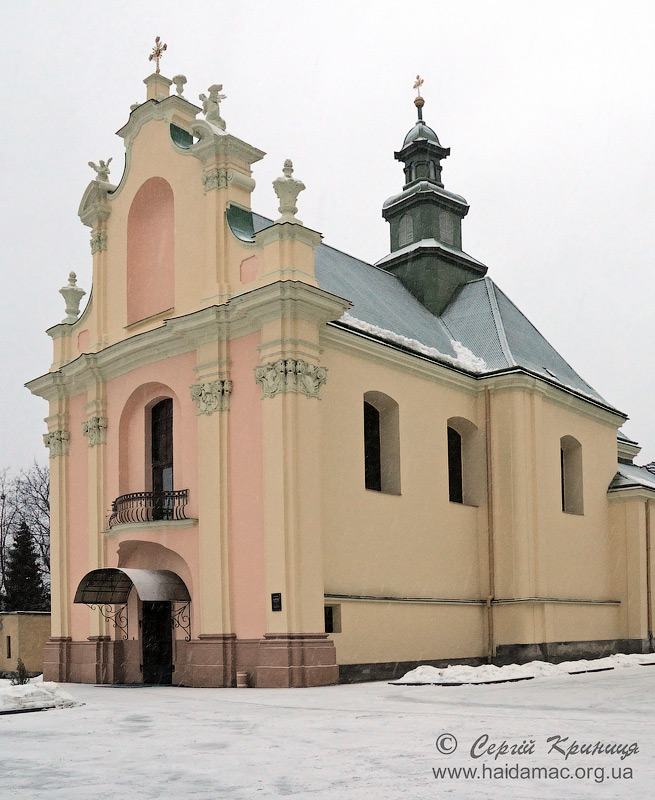 Це́рква Стрі́тення Госпо́днього
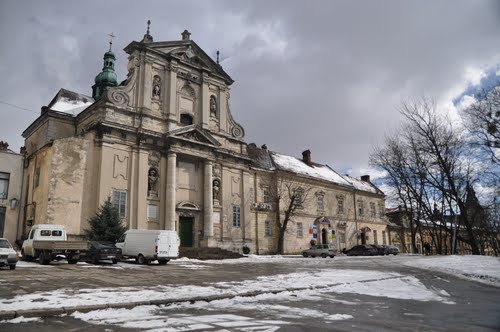 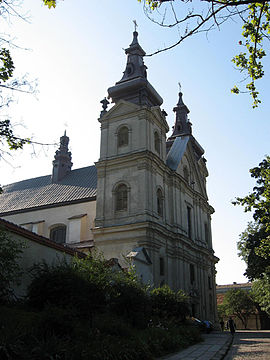 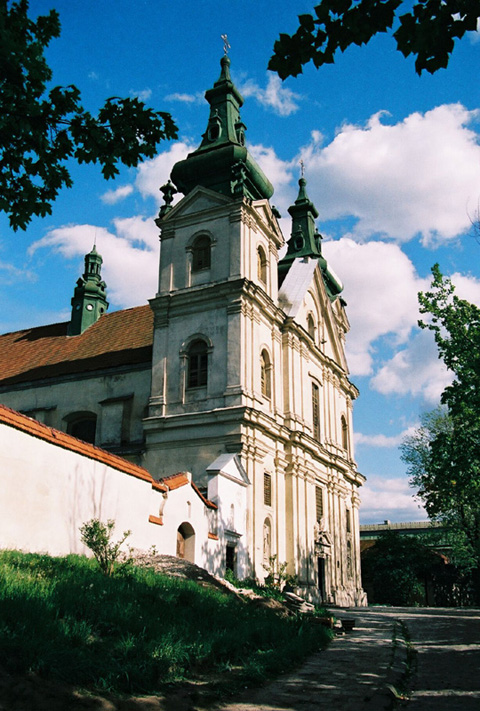 Костел і монастир кармелітів босих
Костел святого Антонія
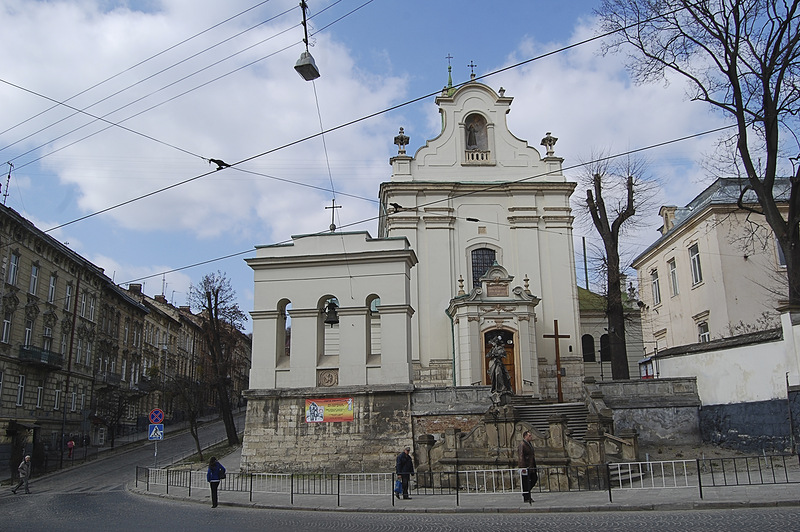 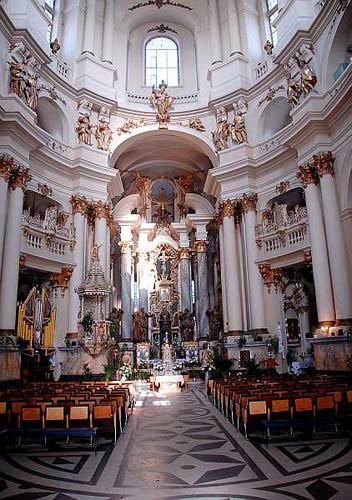